Heat press
Step one: identify and gather needed materials to complete order
Step two: Open the heat press software on the computer
Step three: Create the design on the computer
Step four: print using inkjet printer
Step five: Power heat press machine on and allow it to warm up
Step six: lay shirt flat on press
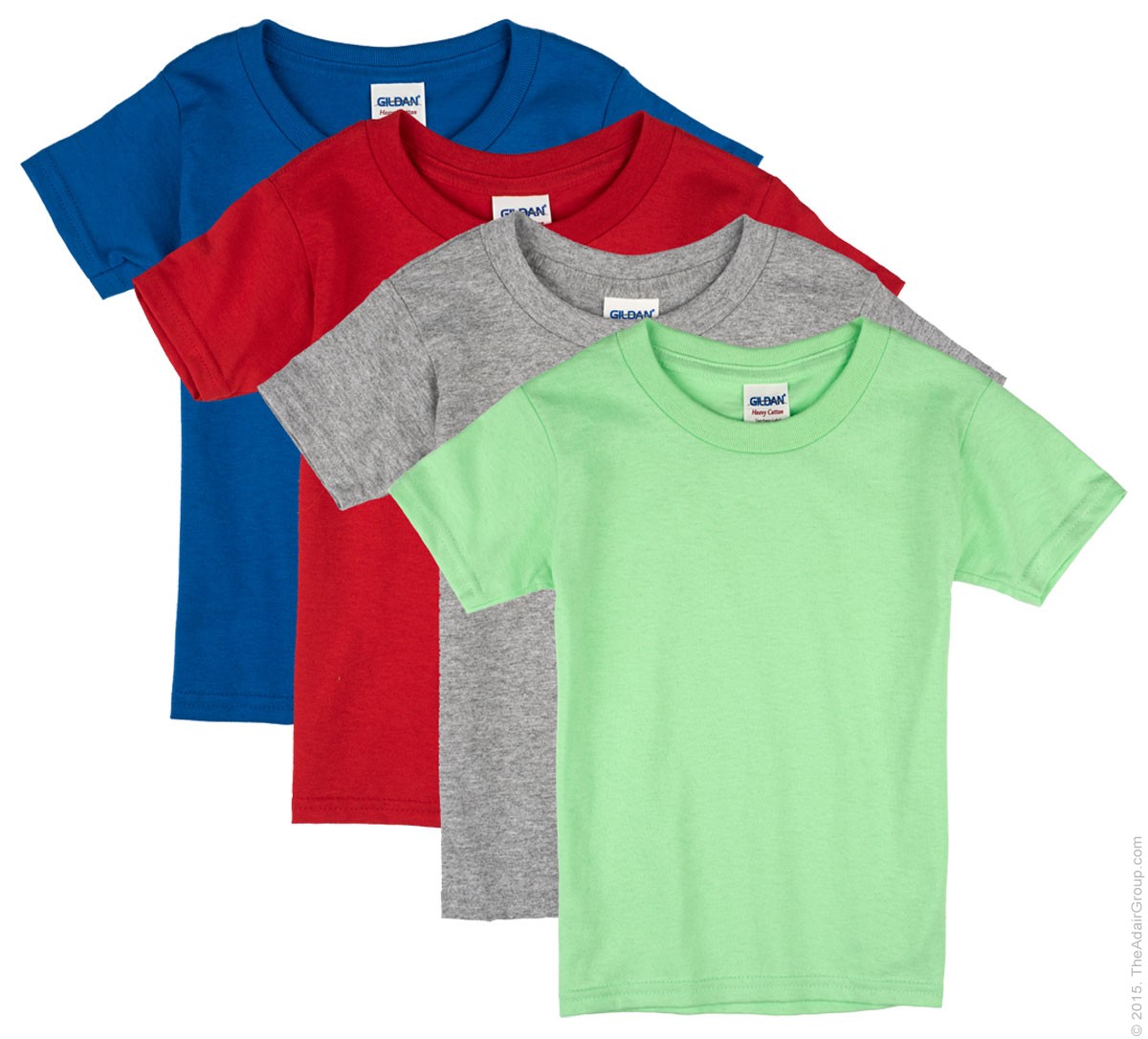 Step seven: preheat garment for a few seconds
Step eight: place transfer paper
Step nine: pull the handle (arm of the machine) down and lock
Step ten: when timer is complete lift arm up
Step eleven: remove shirt from heat press
Step twelve: peel hot paper quickly and allow shirt to cool